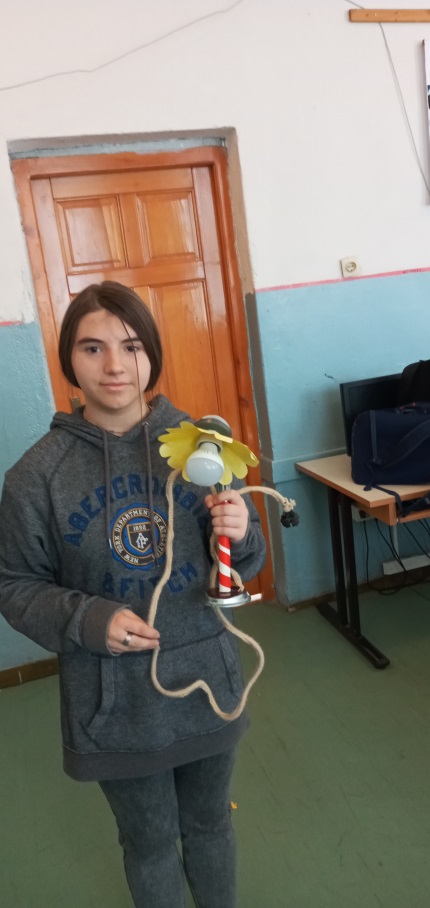 Vučetić Tijana  
OŠ”Hajro Šahmanović,,-Plav
Moja lampa
Lampa je napravljena od različitog materijala:plastike, metala, kabla za struju,izolir trake, konca za pletenje, sijaličnog grla i jedne sijalice.
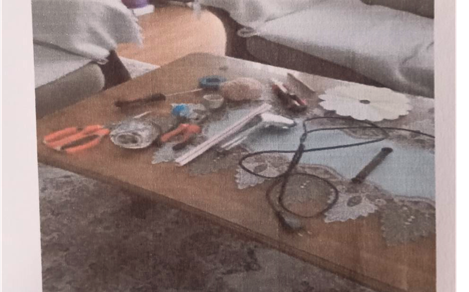 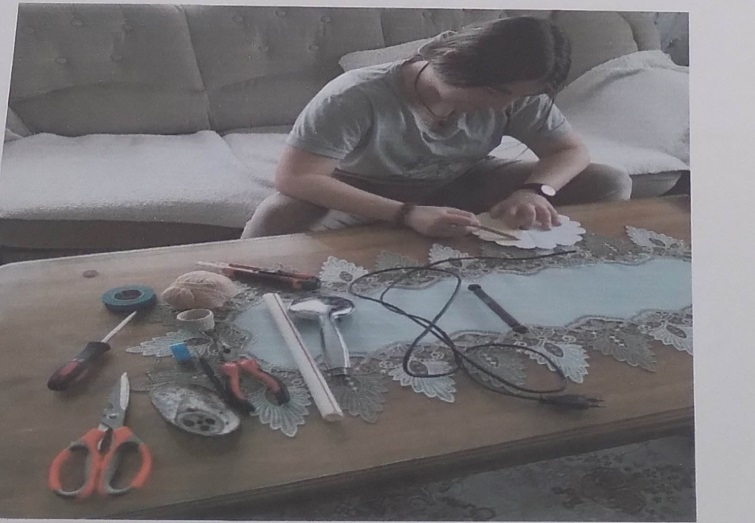 Ja često sakupim stare stvari od njih pravim nešto novo i volim biti mali naučnik, tako sam i napravila ovu lampu.Na postolje grijača za bojler koji je dugo kao nepotrebni materijal zauzimao mjesto u ostavi lijepkom sam pričvrstila plastičnu cijev,  a na cijevi izolir trakom ručicu od tuš baterije koja je bila namijenjena za otpad. Dodala sam kabal sa utičnicom, keramičko sijalično grlo i sijalicu. Zamolila sam tatu da mi pomogne oko spoja sa sijaličnim grlom  i lampa je gotova.
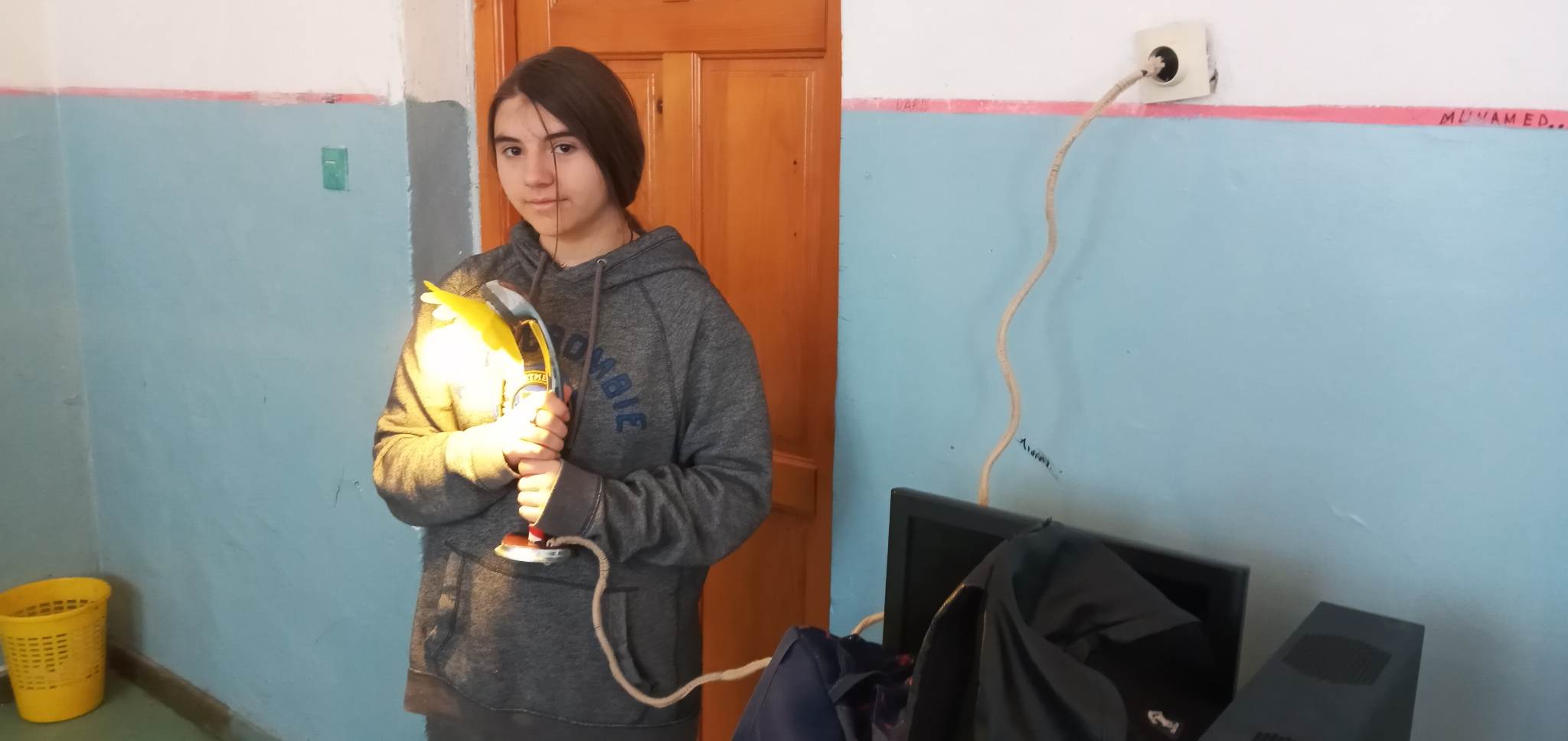 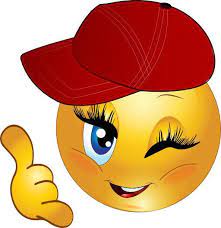 Moja lampa –mojih ruku djelo